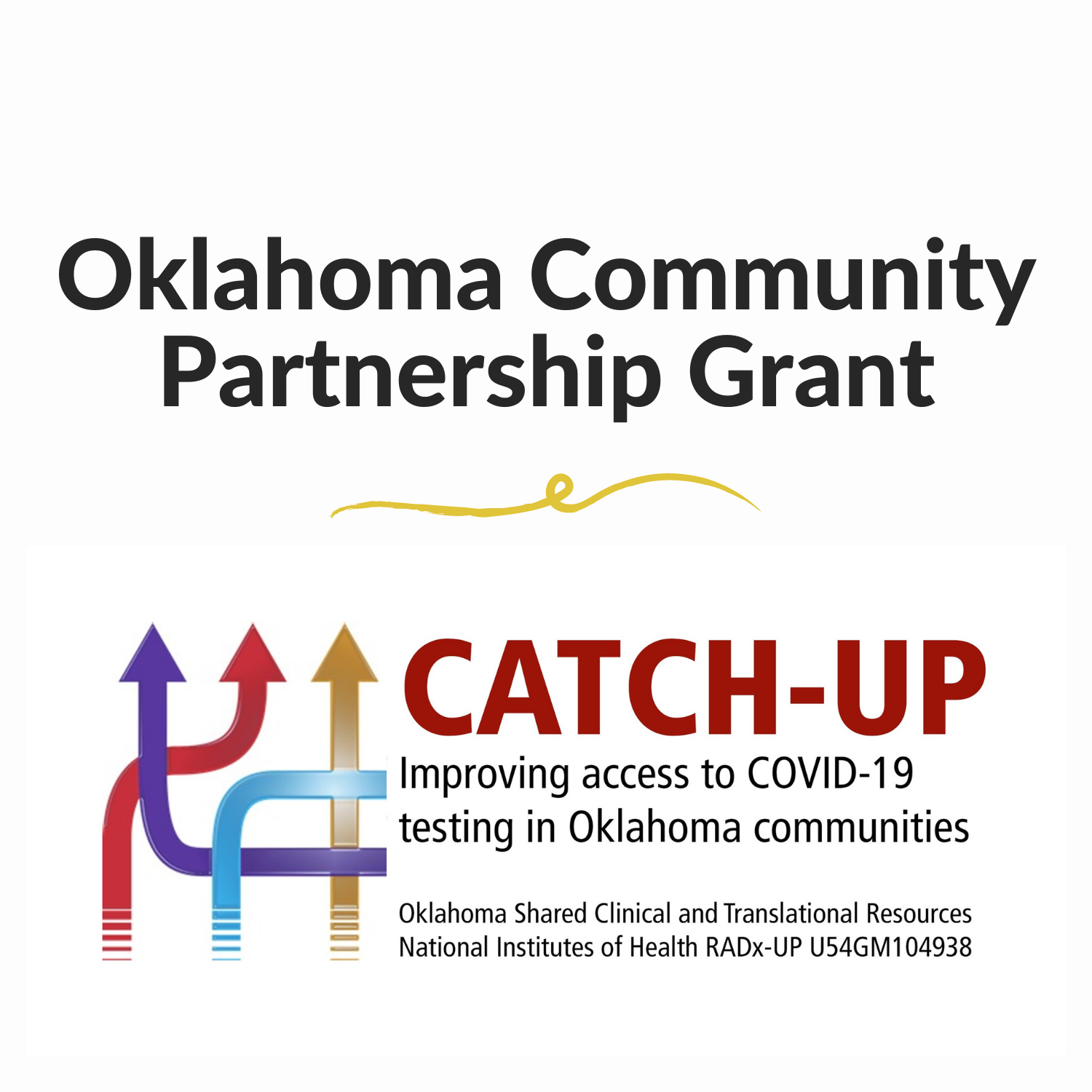 CATCH-UP Oklahoma
Community Partnership Program Reporting Requirements
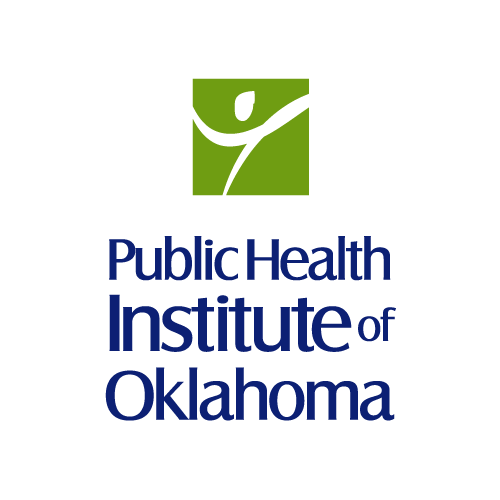 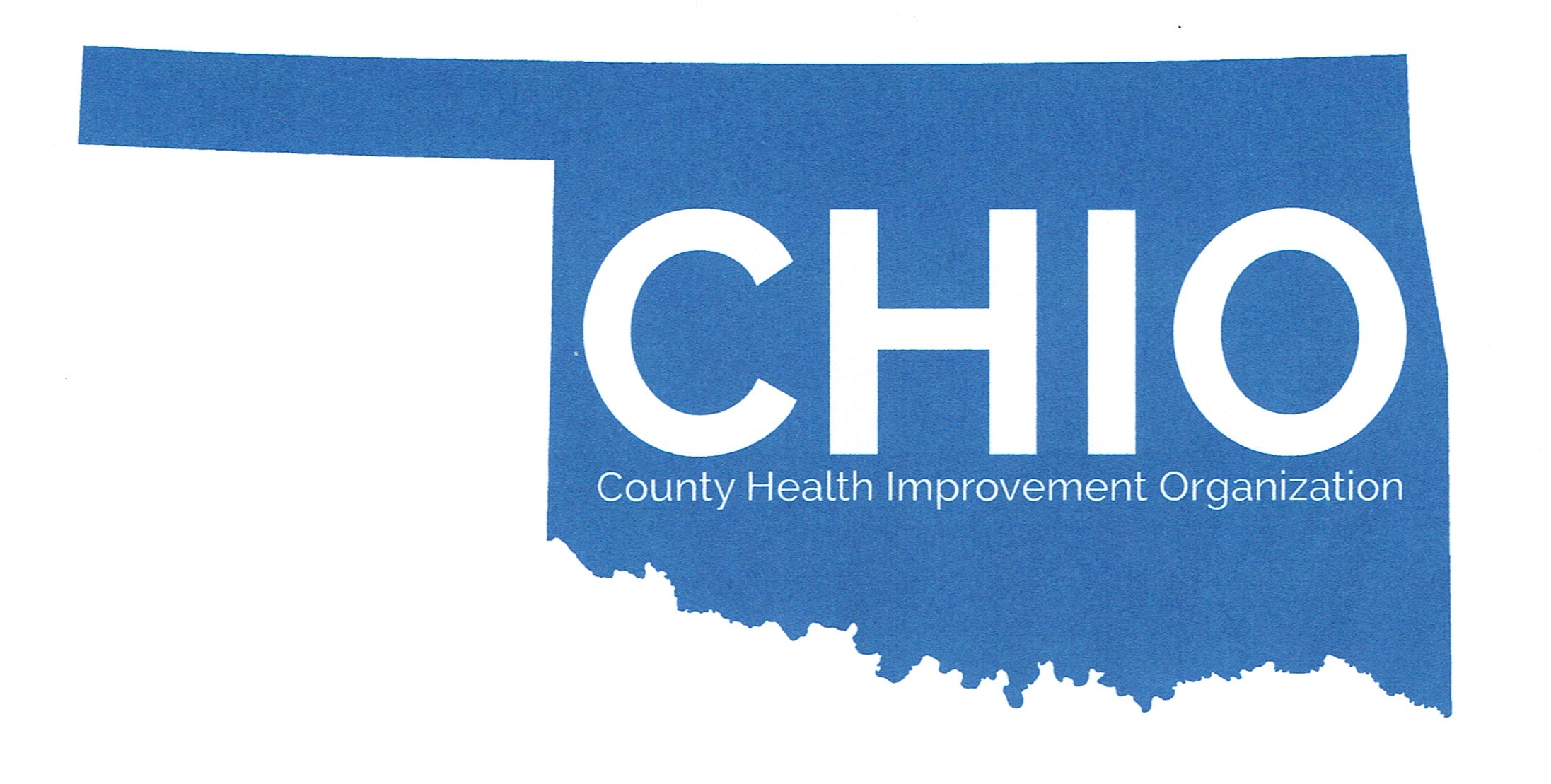 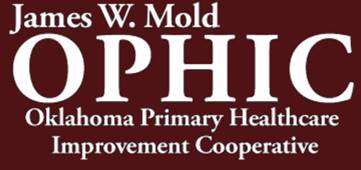 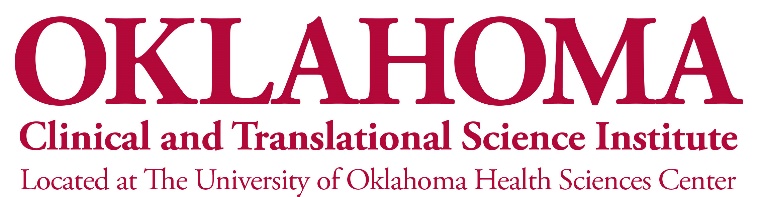 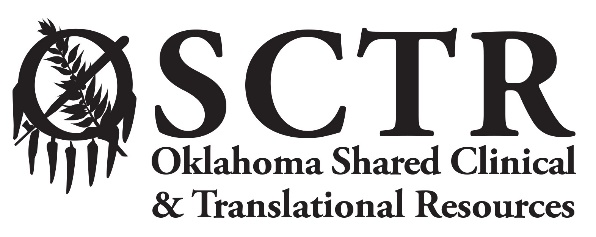 November 1, 2021Greetings CATCH-UP Partners, We are providing this document to give you a head start on gathering information and images to capture the impact of your community COVID-19 relief events and gathering data.  This information will be used to design a Profile Page highlighting your work through the CATCH-UP Oklahoma Project.This information being requested will be due Dec. 31, 2021. A link to submit this information will be provided Dec. 1. A lot has been accomplished and we have learned a tremendous amount along the way! Your feedback is valued and important as we move into our next phases of COVID-19 relief efforts. We look forward to receiving your information and highlighting all the work you’ve accomplished!Thank you!The PHIO Team
Reporting: Due Dates to Note
If you hosted a testing event between December 1, 2020 and September 30, 2021
DUE: December 31, 2021
If you host a testing event between October 1, 2021 and December 31, 2021
DUE: May 30, 2022
If you host a testing event between January 1, 2022 and March 31, 2022
DUE: July 31, 2022
December 1, 2021
PHIO will launch the submission platform to provide all the requested information
Reporting elements are based upon events hosted not receipt of Incentive Fund(s).
Elements of CATCH-UP Oklahoma Incentive Fund Reporting
General Testing Site Partner Information
Photos
Event Flyers
Outreach &Media 
Testimonials
Impact Videos
Narrative Responses
Barriers Form Submission
Testing Site Partnership Profile 
PHIO Blog Contribution 
Incentive Fund Spending Profile
General Testing Site Partner Information
Name of Testing Site Partner
Names, Contact Information of Primary and Secondary Testing Site Partner Organizers
Number of event hosted with CATCH-UP Oklahoma
Types of Testing offered at Testing Events
PCR, Rapid Testing, Serology
Did you only offer Serology Testing through CATCH-UP Oklahoma?
Photos
Submit a minimum of 10 photographs from your testing events. Please note all photographs submitted will become part of your Testing Site Partner Profile on the PHIO website. 
We encourage you to upload more than 10 photographs, if available.  (Ask if PHIO has any pictures from your event we can provide)
There is no limit to the number of photographs you can submit.
Event Flyers
Please submit examples of your testing event flyers and/or ads. 
This includes examples designed for printing, email communications, social media, etc.
We ask you submit as many examples as possible, even if only the event date/time/location changed
Respond to the following questions:
1.What form(s) of communication worked best for promoting your testing event? Examples include: Personal communications (emails), social media, community calendar inclusions, etc.
2.Why do you believe this form of communication worked best for your community?
3.What do you believe to be the least effective form of communication when promoting your testing event?
4.Did you ever use paid media promotion when communicating testing event details to your target audience? If yes, what lead you to this decision?
5.What will you do differently in the future to promote similar public health events in your community?
Outreach & Media (and it’s impact)
Did you partner or attempt to partner with another organization to host a testing event? Yes or No? Provide a listing of the names and identify their sectors of individuals or organizations you conducted outreach to in an effort to host a testing event.
Please provide examples of any types of media related to your involvement in CATCH-UP Oklahoma.
Press releases, news articles, links to radio or television spots, church bulletins ,
Think of it like: Who was talking about us being a Testing Site Partner? Who did I talk to about CATCH-UP Oklahoma and our involvement? Who promoted our testing events for us?
Testimonials
These are short or long statements about the CATCH-UP Oklahoma Project in your community. These are be from multiple perspectives:
You as the organizer, as a Testing Site Partner
Individuals accessing testing (of any kind) at your events
Partners you collaborated with to host testing events
These can be good or bad. 
Think: If you had 1-2 sentences to share about the benefit/impact/challenges related to CATCH-UP Oklahoma what would you share or hope others would share on your behalf.
Impact Video Submissions
The impact of your testing efforts throughout Oklahoma communities will be felt for generations, we want to capture this impact in video.
Please prepare a minimum of 2 videos, ranging from 2-3 minutes highlighting your efforts related to testing. This could be done in a variety of ways, we anticipate all video submissions will vary greatly, each of your stories is unique.
We encourage you to: 
Highlight the locations you hosted testing events detailing the rationale and collaboration behind the testing event, consider interviewing partners from those locations
Highlight partnerships with those who provided additional interventions at your testing events, consider interviewing these partners 
Visit with your coalition/stakeholder groups to discuss why you participated in the CATCH-UP Oklahoma Project (questions prompts are provided to assist you with discussions and interviews)
Impact Video Submission Information
We will be able to accept the following formats: 
 	Images: .png, .gif, .jpg
  	Documents: .doc, .xls, .ppt, .pdf
  	Audio: .wav, .mp3, .mp4
  	Video: .mpg, .mov, .wmv
Impact Video Submission Information
Video submission details:
iPhone recordings may default to HVEC but can easily be converted to .mov. Max file size will be 750 MB. 30 seconds of 4K at 30FPS will take approximately 175MB (85MB using HEVC) 60 seconds takes up 350MB (170MB) 5 minutes takes up 1.75GB (850MB). 
Therefore, we would recommend two 2-3 minute videos. Our upload form will be mobile friendly to upload directly from a device (keeping in mind size limits).
Impact Video Narrative Prompts
To keep it simple:  
What did you find most impactful about your involvement with CATCH-UP (for you and/or your community)? What stands out as particularly surprising or important? 
For a more critical reflection, here are a few additional prompt options: 
What kind of public collective action is necessary to confront health inequity across identifiable populations and how did these needs influence your decision to get involved with CATCH-UP? 
How can this type of experience build support and power for advancing health outcomes in your community?
Throughout your project involvement, what did you find difficult (as an individual, organization and/or community) or what stood in your way?
Impact Video Examples:
Here are links to three example videos 
https://youtu.be/f-88iYL0PdQ
https://youtu.be/HwvpYv0g_yc
https://youtu.be/ocp76jgl_QI
Narrative Responses
In an effort to better understand your experiences as a CATCH-UP Oklahoma Testing Site Partner we ask you to complete the following series of questions. Your responses will be utilized to guide future program development, launch quality improvement efforts, and provide evaluation data to CATCH-UP Oklahoma stakeholders.
Narrative Responses
What was going on in your community that alerted you to a need for increased access to COVID-19 testing?
How did you hear about the CATCH-UP Oklahoma Project and what made you want to reach out and learn more?
What were some initial challenges you experienced when you were considering bringing COVID-19 testing to your community?
What other challenges did you experience when you began organizing testing events locally?
Did you have any ”community champions” locally to support your testing activities?
What other types of needs/concerns did you uncover during your testing events?
What other interventions did you include in your testing events?
Narrative Responses
In many of your communities Serology (Antibody) Testing was extremely popular, any ideas why?
Why do you think there was hesitancy around PCR and Rapid Testing?
Moving forward what type of testing do you think your communities will be interested in?
What do you believe was the greatest impact of offering testing locally?
Did you anticipate becoming a trusted community leader in your community’s COVID-19 response?
How do you think your efforts will prepare your community for future pandemic responses?
From your perspective, what do you believe was the most impactful part of the CATCH-UP Oklahoma Project?
Barriers Form Submission
The Barriers Form for the CATCH-UP Oklahoma project has been available throughout the project. Many of you have completed the Barriers Form directly following a testing event. We are now asking for you to complete the Barriers Forms evaluating your participation in the project to date.
In an effort to guide your barrier related thoughts we have provided open-ended topical sections for you to provide your thoughts:
1. The Public Health Institute of Oklahoma
2. PHIOs Project Management Platform
3. Serology Team 
4. Public Health Lab
5. Courier Services for Specimen Transport
6. Local Organizing Barriers
7. Incentive Funds
8. Personal Protective Equipment and Testing Supplies
9. General Barrier Information
Lastly, we ask you to complete the following survey to help us better understand ways in which we can improve the CATCH-UP Oklahoma Project. Please follow this link for completion: https://forms.gle/t2ofGQfo9oi9etjf8
Testing Site Partnership Profile
The partnerships created through the CATCH-UP Oklahoma Project are vast and impactful, to better highlight these partnerships we ask for you to provide the following information on the 3-5 most impactful partnerships involved in your efforts:
Name of partner
What sector does your partner represent?
Where is your partner located (geographically)?
Website of partner (if available)
What type of support did your partner provide?
Did you partner provide any health or social interventions for those attending your community events? If yes, describe.
How frequently did your partner participate in your community events?
Did you have this partnership prior to your involvement in the CATCH-UP Oklahoma Project?
Do you plan on collaborating with this partner in the future?
Do you believe your partner would be interested in future CATCH-UP Oklahoma enhancement efforts?

You are able to add as many Testing Site Partnership Profiles as you desire.
PHIO Blog Contribution
This is where you tell your story, your community’s story of being a part of CATCH-UP Oklahoma. This is your narrative.
Write 1,000-1,500 words on your experiences. 
Ask yourself:
What inspired you to become involved? Did you read something? Hear something? Watch something? Link these to your narrative or provide references.
Who have you helped and why? What was their need and how did you know you were the right person to respond? (pull up those Testimonials)
What have you done because of your involvement in CATCH-UP Oklahoma?
PHIO Blog Contribution
Ask yourself:
What do I want others to know about me/us?
What groups helped us and what support did they give us? And why?
What are we planning on doing next?
Tips:
Write from the heart. This is your story. Only you can tell it.
Don’t be afraid to back up your story. Include links to other sources that back up your work, your approach. Who did you learn from to accomplish all you have?
Don’t worry about grammar, punctuation, etc… We will work together to refine your PHIO Blog contribution.
Incentive Fund Spending Profile
Have you received Incentive Funds for your CATCH-UP Oklahoma work?
Please describe how your Testing Site is investing it’s Incentive Funds back into the community?
What type of COVID-19 relief efforts have you provided with your Incentive Funds?
Please indicate which areas you utilized Start-Up Funds or Incentive Funds to support your testing events:
Patient incentives
Nursing workforce/Medical workforce
Marketing/Communications/Outreach
Please indicate if you have supported any of the following with you Incentive Funds:
Community Education for Testing/Vaccines
Resource Sharing for social service awareness and access  (other healthcare services, food, clothing, rent/utility assistance, family/social support . . . )
Quality Improvements for Community Resources (facility improvements/equipment, community gardens, playground equipment, community center enhancements, etc,)
Incentive Fund Spending Profile
Please detail future plans for utilizing your Incentive Funds. What is your Testing Site planning to do? Tell us about your future projects.
Do you believe the Incentive Funds were helpful in providing COVID-19 relief efforts locally?
Range
Please share your any feedback about Incentive Funds you think may help with future efforts.
What’s Next? What Happens After You Submit?
All of your contributions will be compiled resulting in the creation of a Testing Site Partner Profile Page on the PHIO website. The Profile Page will provide you with an opportunity to see your efforts highlighted through visual storytelling.
Your Profile Page can:
aide you in future resource development efforts 
showcase your work to partners
highlight your impact in the CATCH-UP Oklahoma Project
generate donations for your community-designed efforts
Submission Information and Next Steps
Additional submission information will be provided on December 1, 2021. 
PHIO will launch the submission platform 
All submissions are due no later than 5pm CST on December 31, 2021

Please use the month of November 2021 to gather your collateral for submission. 
Look for more information in early January 2022 on the launch of your Community Profile Page on the PHIO website.